Meten met de TI-nspire CX en de Lab Cradle
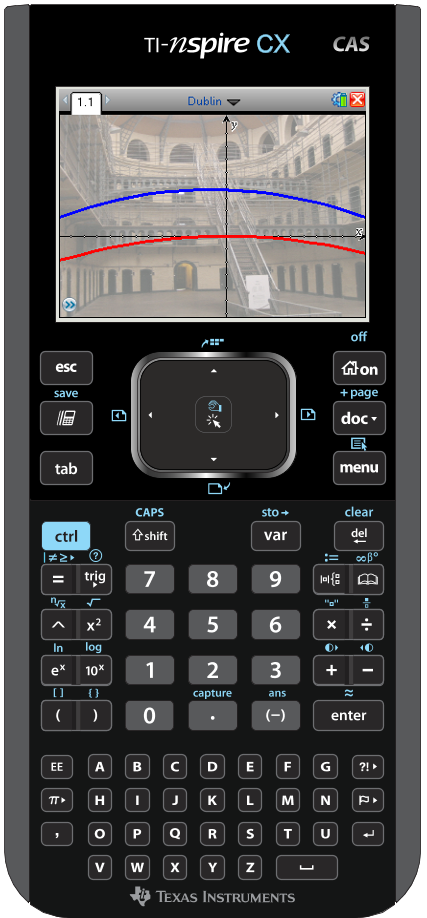 Cathy Baars, 
Martinuscollege Grootebroek
Inhoud en opzet werkgroep
Introductie
Kennismaking met de TI-nspire
Lesmateriaal
Zelf werken
Vragen
2
Introductie
Docent natuurkunde op het Martinuscollege
Roostermaker
“Applicatiebeheerder Magister”

Hobby:
Rekenmachines  T3 trainer
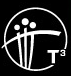 3
Relatie met Texas Instruments
Mei 2010 gestart met de TI-Nspire
Februari 2011 gestart met Europe Science Pilot (tot zomer 2012)
Trainer in Saoedi Arabië (november 2011)
4
Nspired Learning
Technology for Math and Science
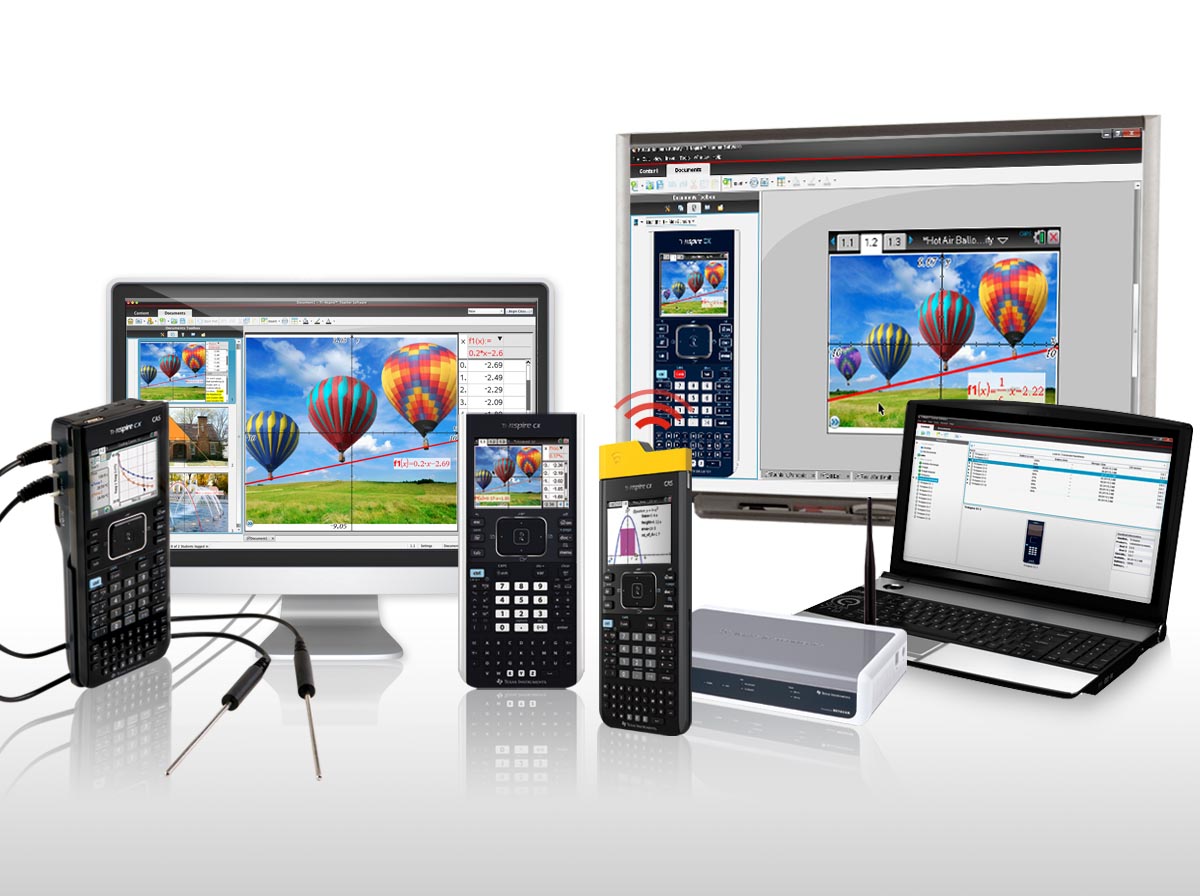 Rekenmachine
Data logger
Software
Navigator
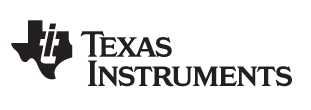 Kennismaking met de nspire
Touchpad
“Click”
Home
Escape   
and 
Undo
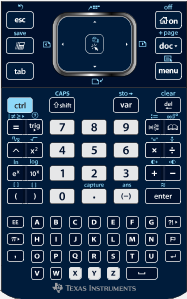 Document
Tools
Scratchpad
Menu
Vorige pagina
Volgende pagina
Navigeren in de nspire
7
Vernier DataQuest
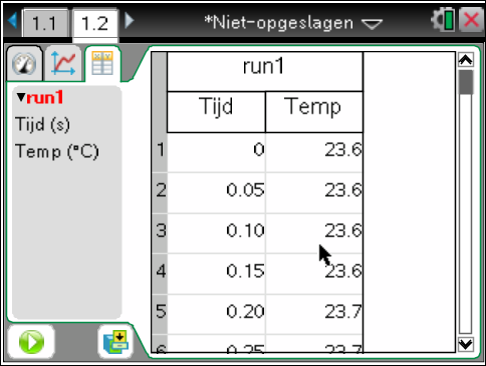 8
Mogelijkheden in DataQuest
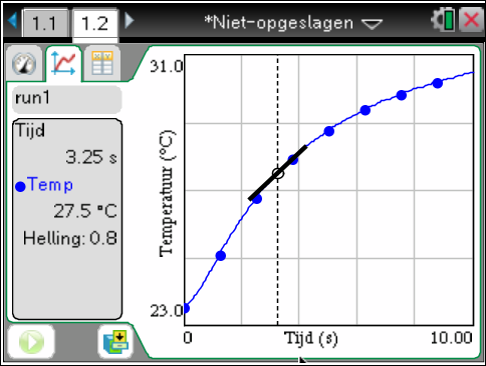 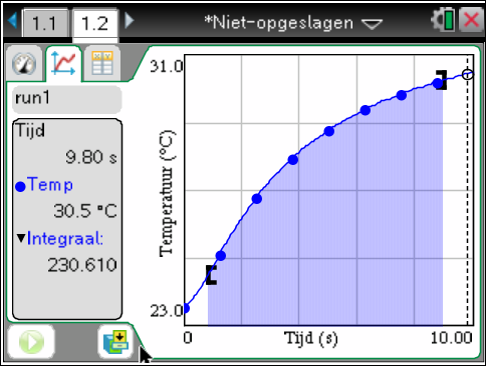 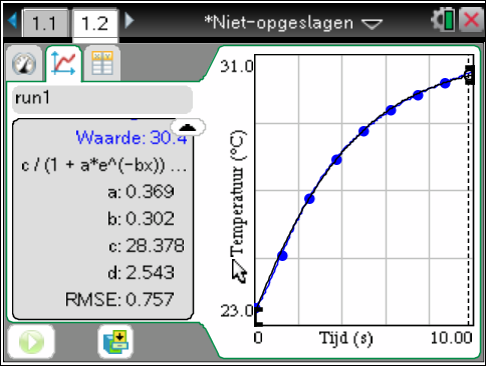 9
Mogelijkheden in DataQuest 2
Experiment
Grafiek
Analyseren
Gegevens
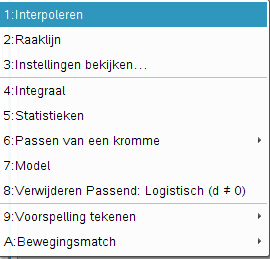 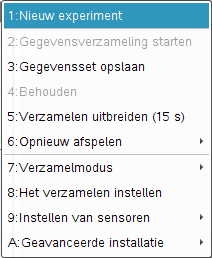 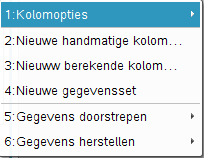 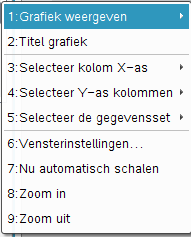 10
Experimenten
Geluidssnelheid
Energiebehoud 
Trillingsenergie
Massa van de aarde
Spraak
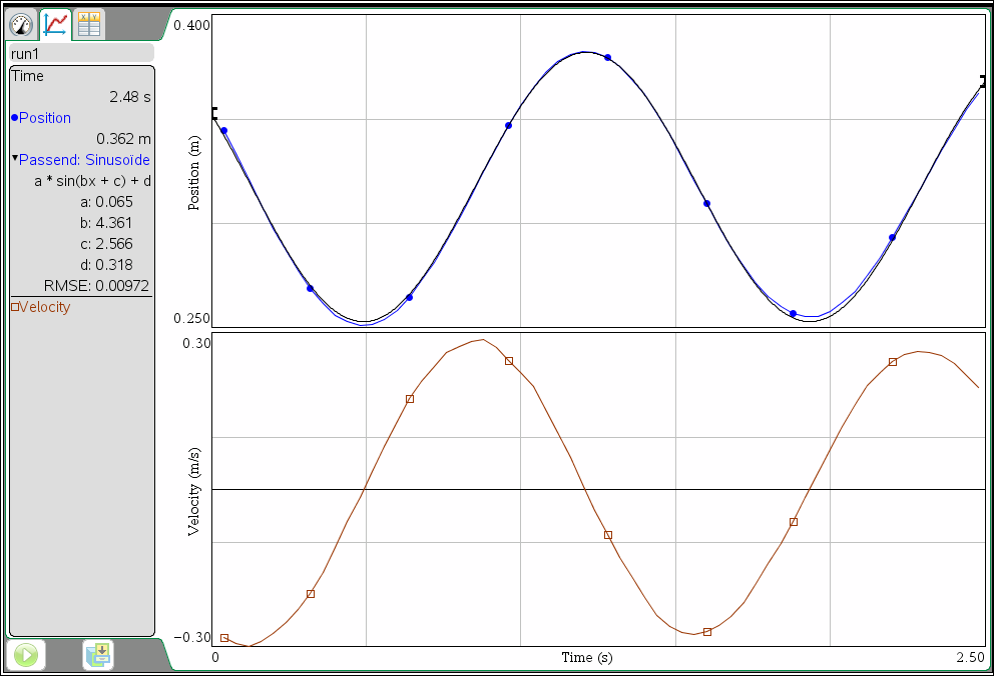 11
Modellen en simulaties
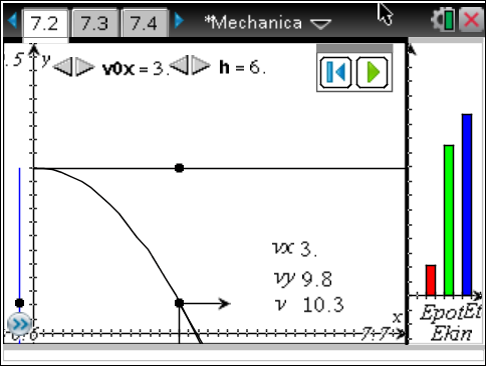 Geometrie
Functies
Modellen
Van eenvoudig tot zeer geavanceerd.
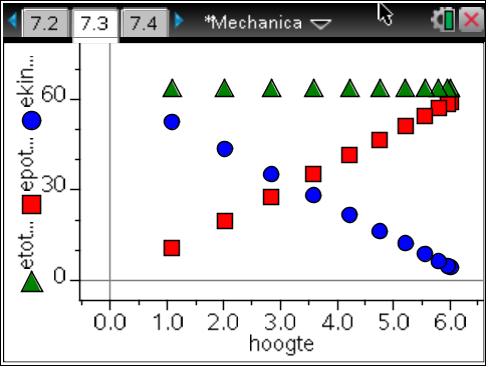 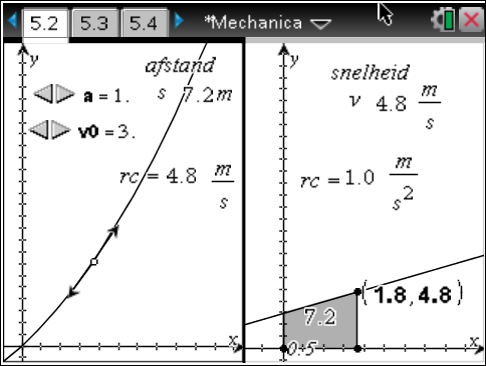 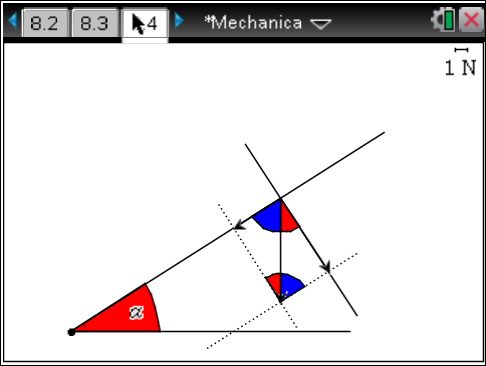 12
Zeer geavanceerd
13
Modellen en simulaties
Foto-elektrisch effect
Dracht en verval
Optica (constructiestralen)
Golven en spectrum
Molekuulmodel (samen met experiment)
Mechanica
14
Afsluiting
www.t3nederland.nl
Vragen
Suggesties
Bedankt
15